Hjernemetastasar – diagnostikk og behandling
Erlend Moen TauleUniversity of Bergen
eta001@uib.no
Erlend Moen Taule1, Stephanie Schipmann-Miletic2, Frits Thorsen1, Tor-Christian Aase Johannessen3, Hrvoje Miletic4, Anette Storstein5, Leif Oltedal6,7, Terje Sundstrøm2,7
1Institutt for biomedisin, Det medisinske fakultet, Universitetet i Bergen 2Nevrokirurgisk avdeling, Haukeland universitetssjukehus, 3Avdeling for kreftbehandling og medisinsk fysikk, Haukeland universitetssjukehus 4Patologisk avdeling, Haukeland universitetssjukehus 5Nevrologisk avdeling, Haukeland universitetssjukehus 6Radiologisk avdeling, Haukeland universitetssjukehus 7Klinisk institutt 1, Det medisinske fakultet, Universitetet i Bergen
PROGNOSEMange av pasientane døyr ikkje direkte av hjernemetastasar, men med dei . Sjølv om variasjonen er stor, indikerer hjernemetastasar ofte ein dårleg prognose, med median overleving på kring 13 månadar, og kan i mange tilfelle føre til nedsett livskvalitet. Kontroll av ekstrakranial kreftsjukdom og funksjonsnivå (t.d. Karnofsky-funksjonsstatus) er viktige prognostiske indikatorar.

Alder, krefttype og lokalisasjon, tal og storleik på metastasane er andre faktorar som spelar inn på prognose og behandlingsval. Det er utvikla eit diagnosespesifikt prognostisk verktøy (dsGPA, diagnosis-specific Graded Prognostic Assessment), basert på data frå nærare 7 000 pasientar (2). I dei seinare åra har det i større grad blitt retta fokus mot molekylært målretta behandling. Molekylære profilar har difor fått større betyding, også for prognosevurderinga
ABSTRAKT
Betre diagnostikk, overvaking og behandling og ei aldrande befolkning gjer at ein kan vente seg ein aukande førekomst av hjernemetastasar. Tidlegare blei pasientar med hjernemetastasar sette på som éi homogen gruppe med svært dårlege utsikter. Biletet no er derimot meir samansett. Utviklinga av nye behandlingsmetodar, auka molekylær forståing og persontilpassa medisin krev fokus på multidisiplinært samarbeid for best mogleg behandling for den enkelte. Denne kliniske oversiktsartikkelen gir ei oversikt over viktige moment i diagnostikk og behandling av pasientar med hjernemetastasar.

Føremålet med denne artikkelen er å gi norske allmennlegar og sjukehuslegar som til vanleg ikkje arbeidar med desse pasientane, ei oversikt over dagens diagnostikk og behandling. Artikkelen er basert på eit skjønnsmessig litteraturutval, nasjonale handlingsprogram og forfattarane sine kliniske erfaringar. Fleire av forfattarane er medlemmer av Norsk hjernesvulstkonsortium (NBTC).
DIAGNOSTIKK
Dei initiale symptoma varierer i kvalitet og grad ut frå lokalisasjon, vekstrate og type primærtumor. Pasientar med hjernemetastasar kan òg vere asymptomatiske. Symptoma kan oppstå brått grunna til dømes epileptiske anfall eller bløding i svulstvev, sistnemnde som oftast ved melanom eller nyrecellekarsinom. Vanlege symptom er teikn til auka intrakranialt trykk, der gradvis aukande hovudpine er eit kardinalsymptom. 
Ved kjend ekstrakranial kreftsjukdom og symptom som kan vere i samsvar med hjernemetastasar, bør ein vere liberal med MR-undersøking. Ved kreftsjukdom som er kjend for å metastasere til hjernen, kan det allereie ved primærdiagnosen vere tilrådd med MR. 

Radiologisk kan metastasane arta seg ulikt, men dei vil typisk vere sfæriske med ringforma kontrastlading og omliggjande ødem. Metastasane er ofte lokaliserte i overgangen mellom grå og kvit substans. Dei nemnde trekka er likevel ikkje patognomoniske, og differensialdiagnosar inkluderer primære intrakraniale svulstar, infeksjonar, demyeliniserande tilstandar og vaskulære sjukdommar.
BEHANDLING
Kirurgi
Kirurgi har vist betre overleving først og fremst for pasientar med solitære, store (> 3 cm) og symptomatiske lesjonar samt pasientar med god funksjonsstatus og kontrollert ekstrakranial sjukdom. Det er ingen randomiserte kontrollerte studiar som har undersøkt potensielle fordelar ved kirurgisk reseksjon av fleire metastasar. Det kan likevel vere aktuelt å operere store og symptomatiske metastasar (opptil to–tre stk.) som er kirurgisk tilgjengelege hos pasientar med god funksjonsstatus. 
Sterotaktisk strålebehandling
Historisk har behandlinga vore avgrensa til pasientar med mindre enn tre–fire metastasar og metastasar med storleik opptil 3–4 cm, grunna uakseptable strålingsdosar til omliggjande hjernevev. Nyare studiar viser derimot lovande resultat hos dei med multiple metastasar og at fraksjonering kan vurderast ved behandling av større lesjonar, noko som vil tillate ein høgare totaldose. Det siste tiåret har bruken vore aukande, og på grunn av risiko for negative langtidseffektar har stereotaktisk strålebehandling delvis erstatta heilhjernebestråling
Heilhjernbestråling
Heilhjernebestråling spelar framleis ei viktig rolle hos pasientar med ukontrollert primærsjukdom, omfattande systemiske metastasar, lågt funksjonsnivå, multiple hjernemetastasar, leptomeningeal spreiing eller mikrometastasar (t.d. frå småcella lungekreft). 
Systemisk behandling
Tradisjonell cellegiftbehandling har hatt ei avgrensa rolle og har vore assosiert med låge responsratar. Blod–hjerne-barrieren er også ei betydeleg utfordring for systemiske terapiar. Små molekyl eller antistoff kan selektivt hemme ulike aktiverte signalvegar og gi betydelege forbetringar i overleving i undergrupper av pasientar med hjernemetastasar frå ikkje-småcella lungekreft (t.d. EGFR-mutasjonar eller ALK-translokasjonar), brystkreft (t.d. HER2-positiv sjukdom) og melanom (t.d. BRAF-mutasjonar. Legemiddel som er retta mot immunoverflateprotein CTLA-4 (ipilimumab) og programmert celledød-protein 1 (PD-1) (pembrolizumab og nivolumab) er evaluerte hos pasientar med hjernemetastasar frå lungekreft og melanom, og har vist gode responsratar.
Støttebehandling
Steroid er ein grunnpilar i behandlinga av pasientar med hjernemetastasar. Bruk av antiepileptika er anbefalt for pasientar med epileptiske anfall. Profylaktisk administrasjon av slike legemiddel er ikkje anbefalt.
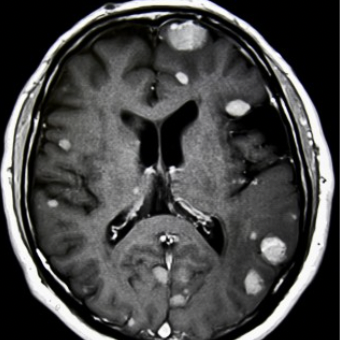 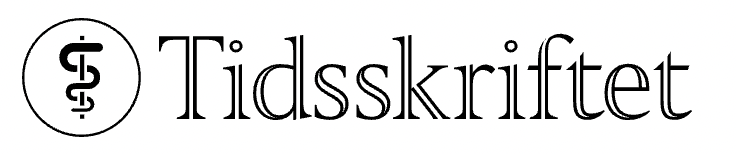 REFERANSAR
1) EM Taule, et alt. Hjernemetastasar – diagnostikk og behandling. Tidsskr Nor Legeforen 2022; 142. 
2) Sperduto PW, Mesko S, Li J et al. J Clin Oncol 2020; 38: 3773–84
ACKNOWLEDGEMENTS
Ein ekstra takk til Terje Sundstrøm og Stephanie Schipmann-Miletic for god veiledning under hovedoppgåva.